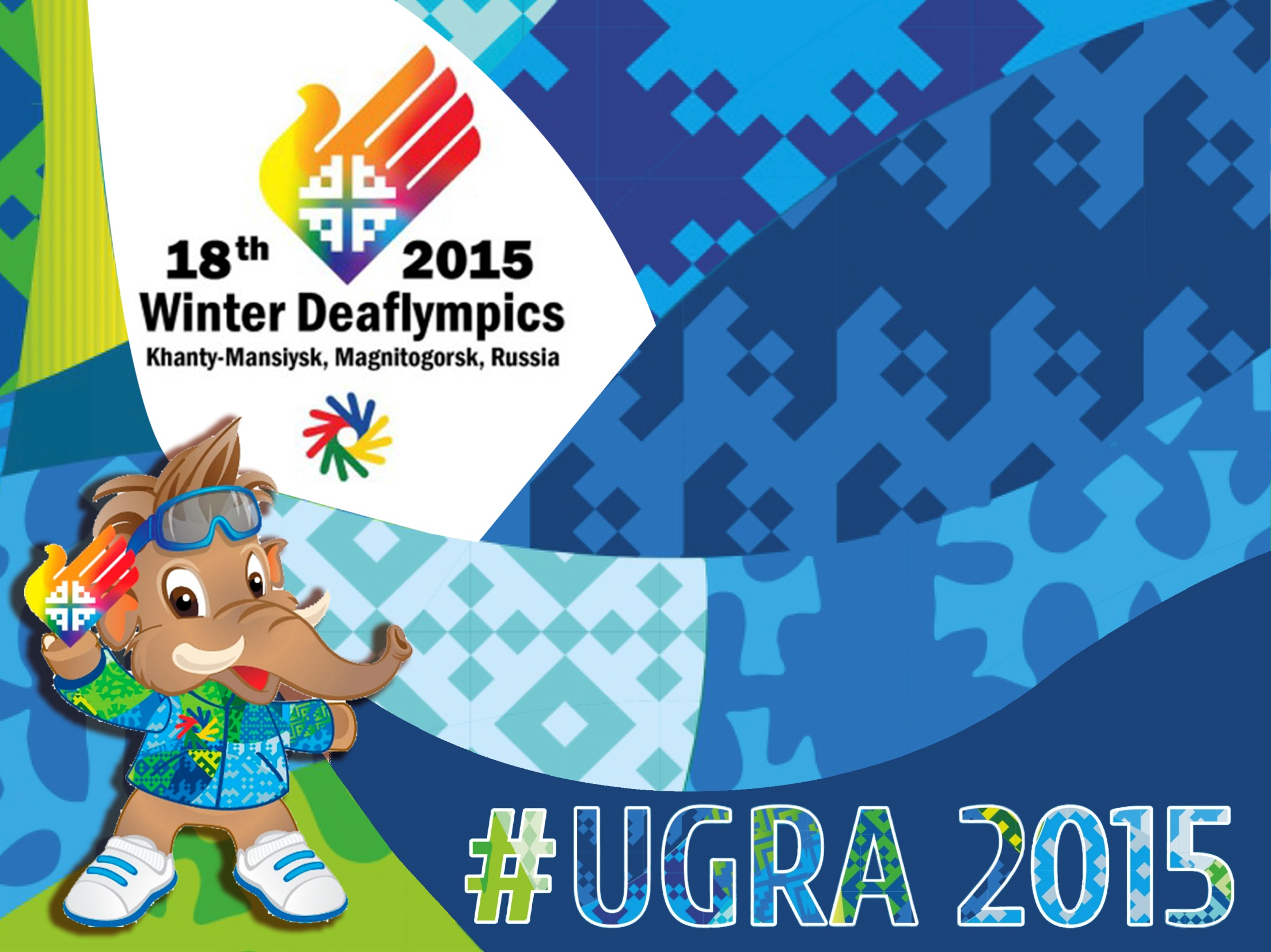 УРОК РАЗВИТИЯ РЕЧИ
XVIII СУРДЛИМПИЙСКИЕ
ЗИМНИЕ ИГРЫ
 2015 ГОДА
ГОВОРИ  ХОРОШО!
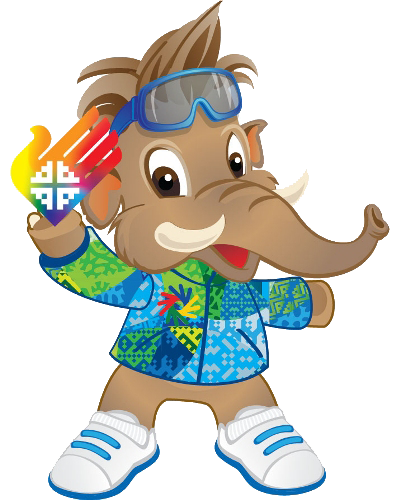 С____ С____ С________
СУ__ СУ__ СУ__
СУРД
СУРД –ЛИМ – ПИ –А -ДА
СУРДЛИМПИАДА
С-ПО-РТ
СПОР-ТИВ-НЫЕ   ИГ-РЫ
СПОРТ-С-МЕ-НЫ  - СПОРТСМЕНЫ
ГОВОРИ  ХОРОШО!
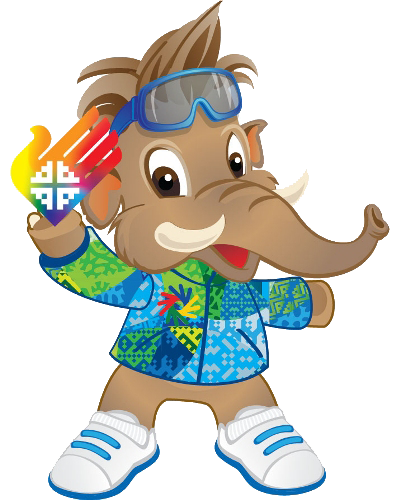 С____ С____ С________
СУ__ СУ__ СУ__
СУРД
СУРД –ЛИМ – ПИ –А -ДА
СУРДЛИМПИАДА
Сурдлимпиада («Deaflympics»)  – спортивные соревнования людей с нарушениями слуха.
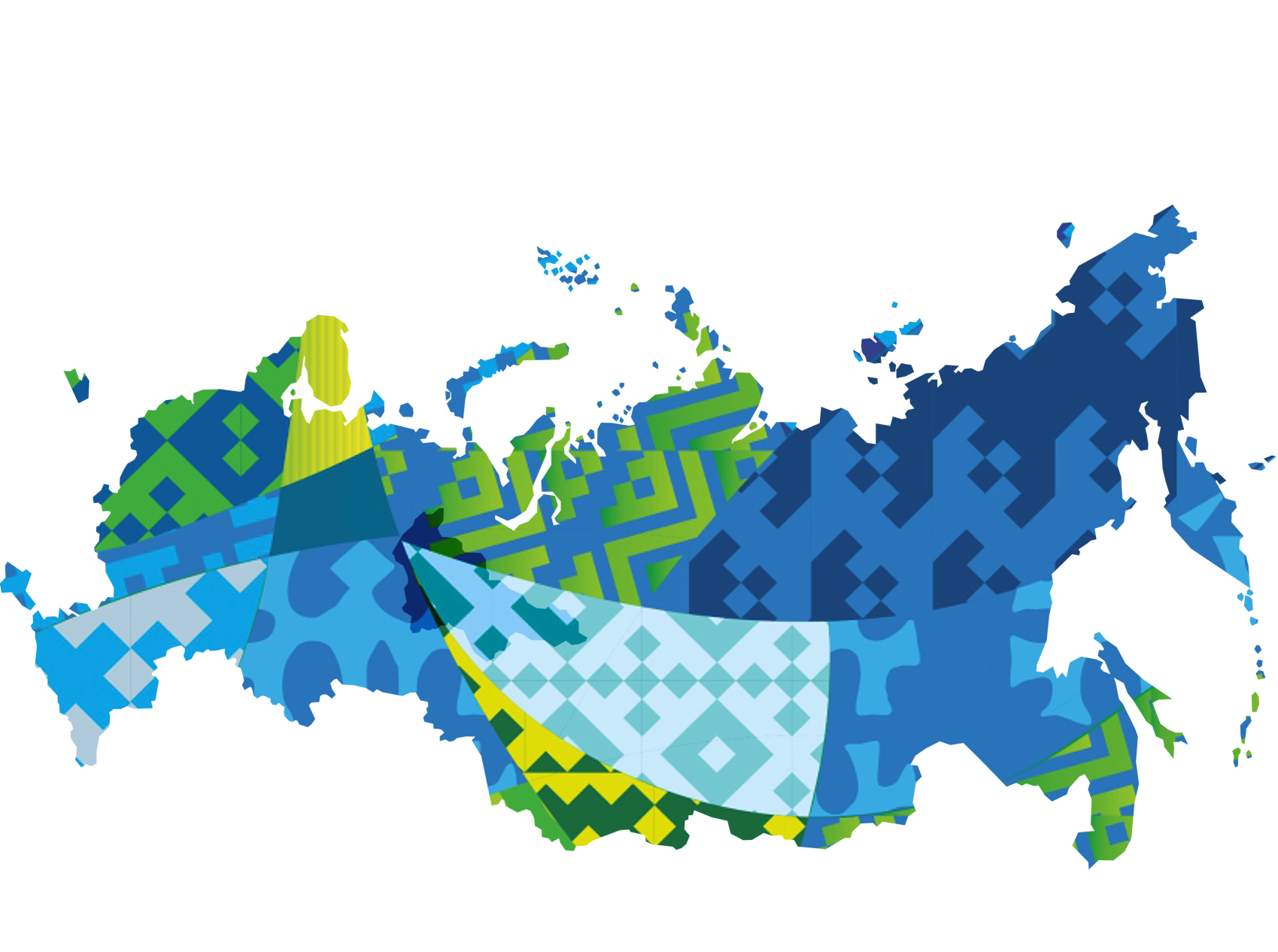 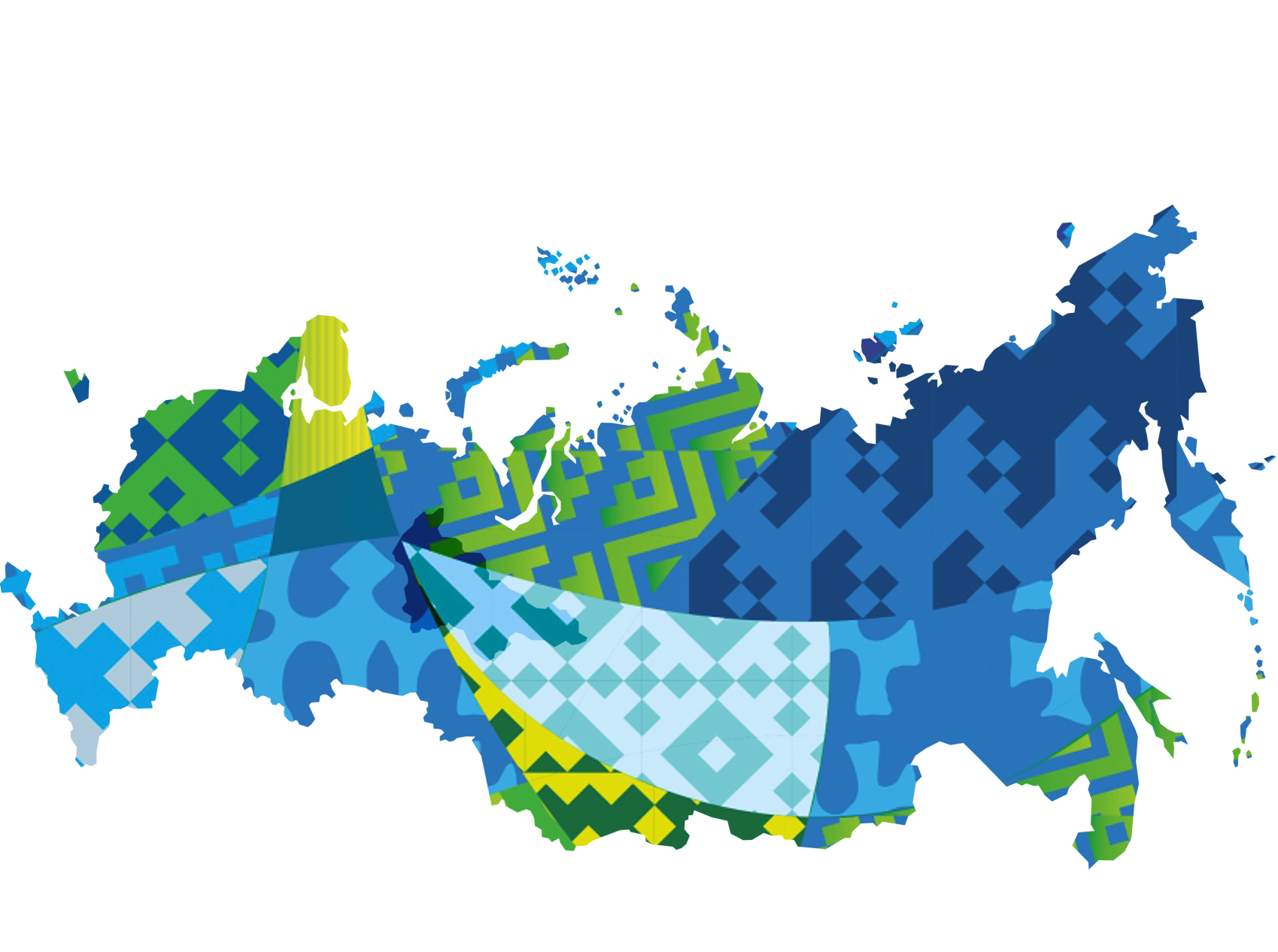 Сурдлимпиада – событие мирового масштаба
ГДЕ  БЫЛИ  СУРДЛИМПИЙСКИЕ  ИГРЫ?
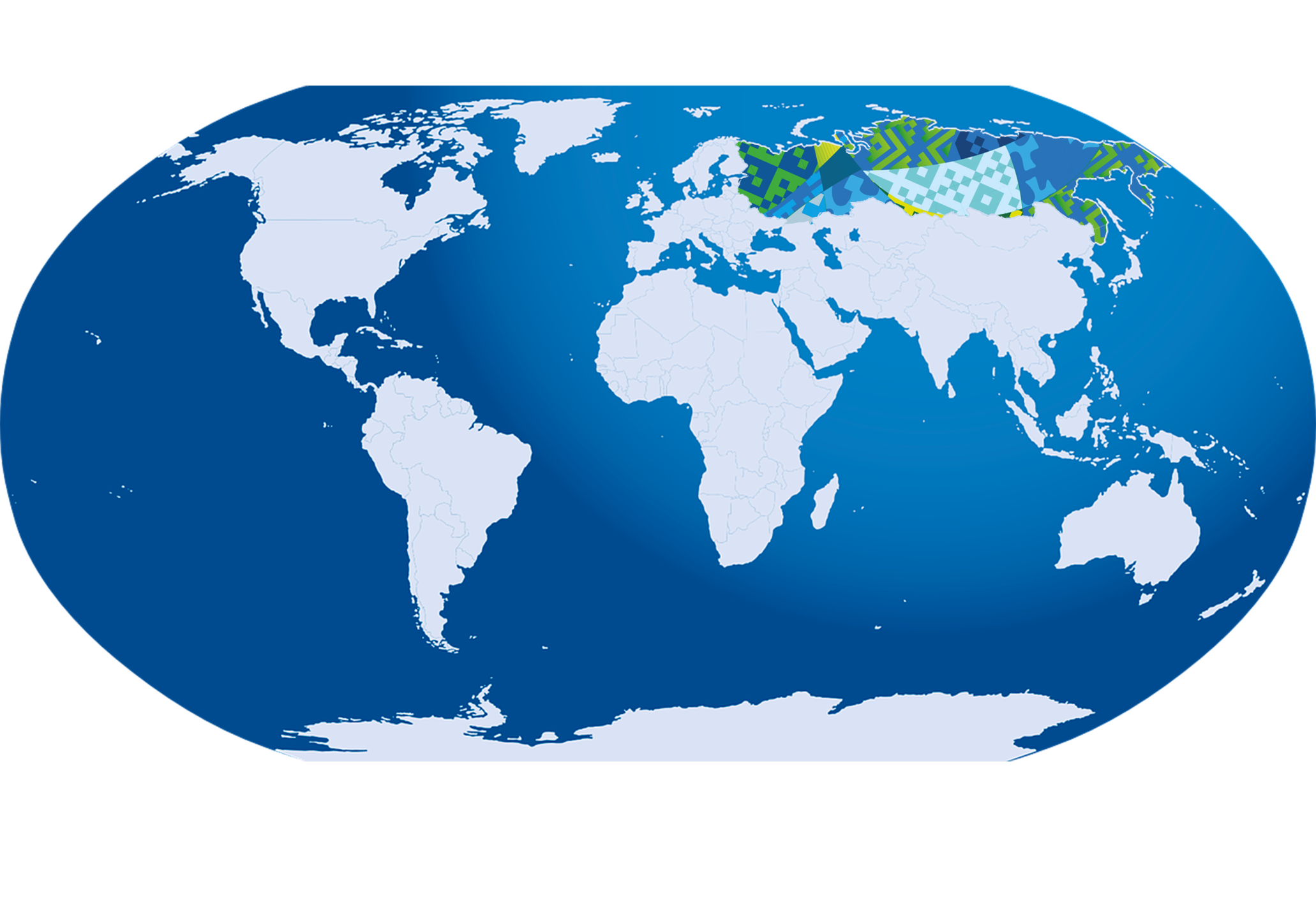 В 2015 году с 28 марта по 5 апреля в Ханты-Мансийске и Магнитогорске прошли XVIII Сурдлимпийские игры
Ханты-Мансийск
Магнитогорск
-ВОСЕМНАДЦАТЫЕ  ИГРЫ
КАКИЕ  ПО  СЧёТУ  ИГРЫ?
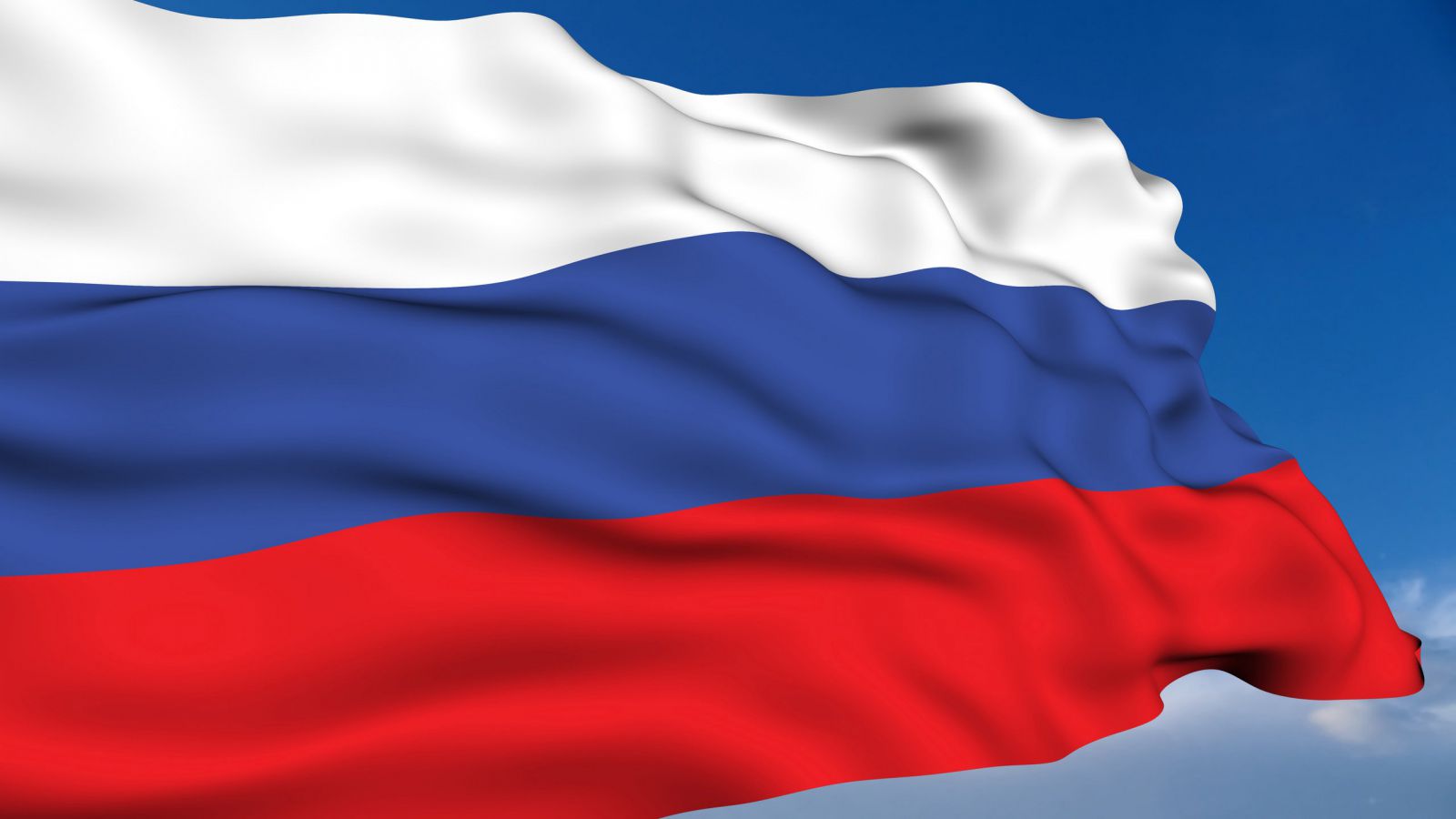 РОССИЯ –
 
 
первая страна, которая 
приняла  три  белые Олимпиады
КАКИЕ  ТРИ  ИГРЫ  БЫЛИ  В РОССИИ?
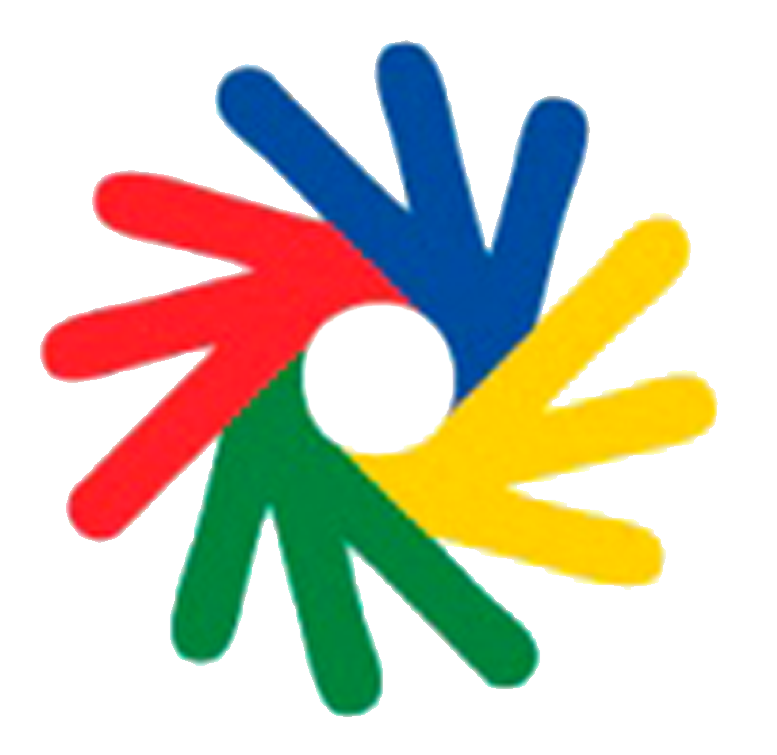 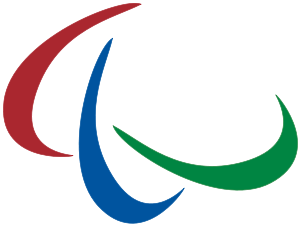 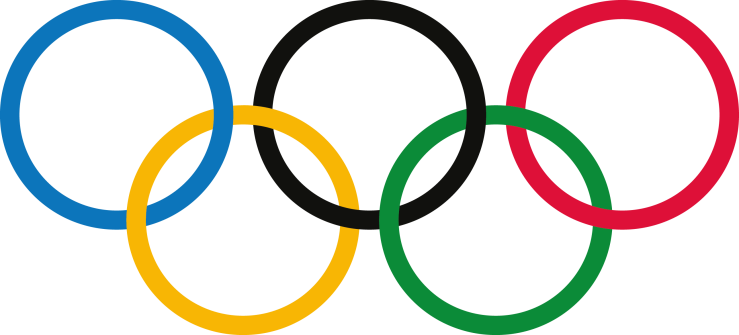 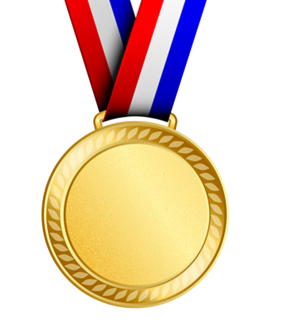 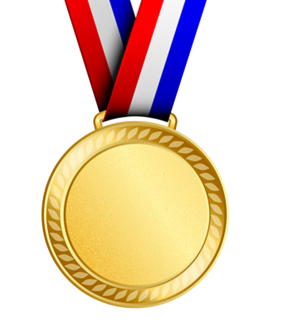 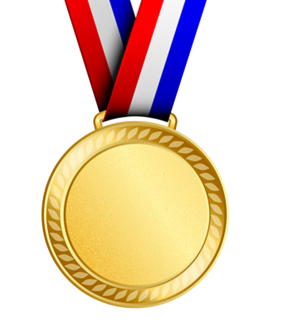 ОЛИМПИАДА
2014г.
ПАРАЛИМПИАДА
2014г.
СУРДЛИМПИАДА
2015г.
ВИДЫ СПОРТА. 
Послушайте !
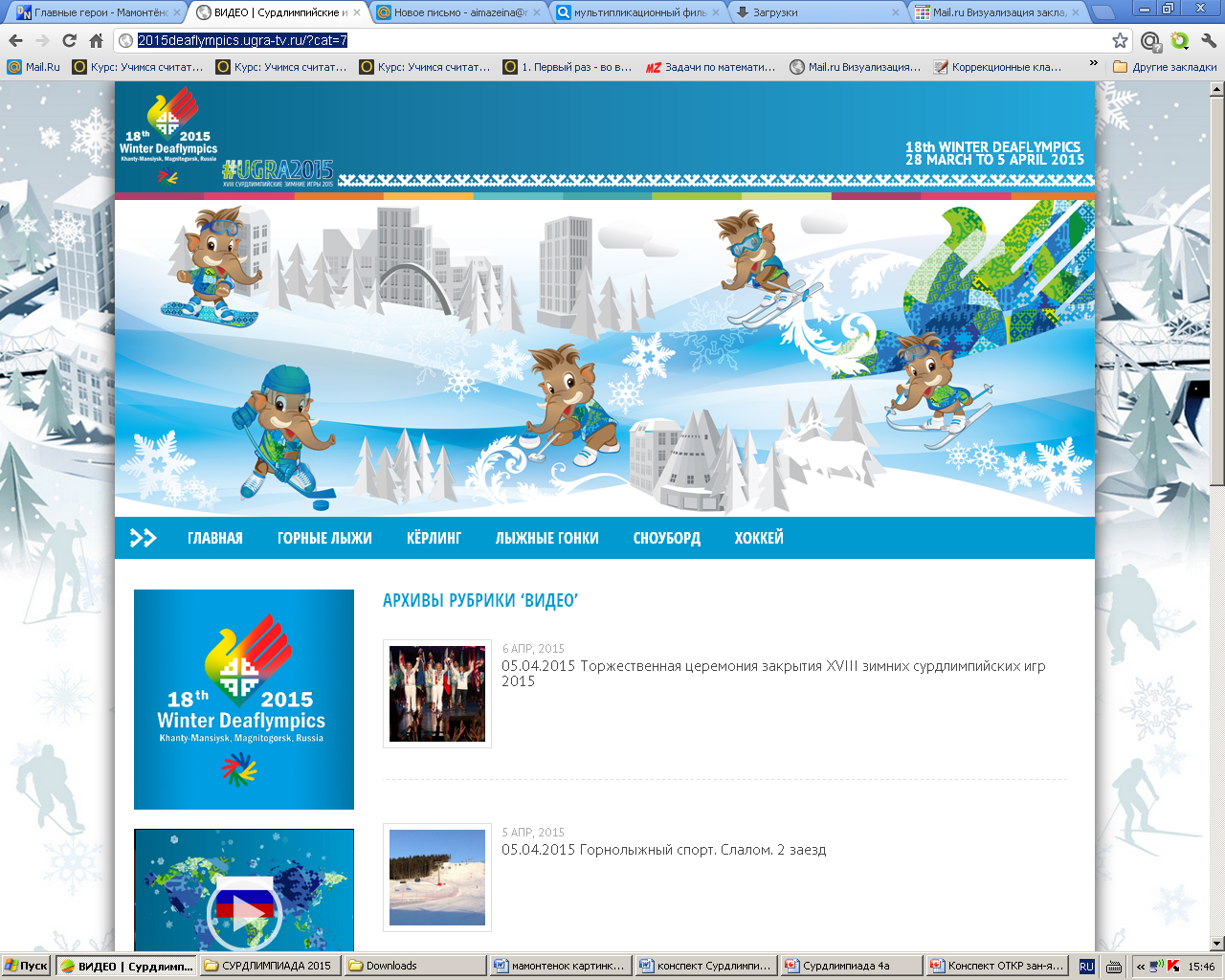 горные  лыжи, лыжные гонки, 
 кёрлинг,  сноуборд,  хоккей
ВИДЫ СПОРТА. 
Поставьте  знаки ударения и орфоэпии.
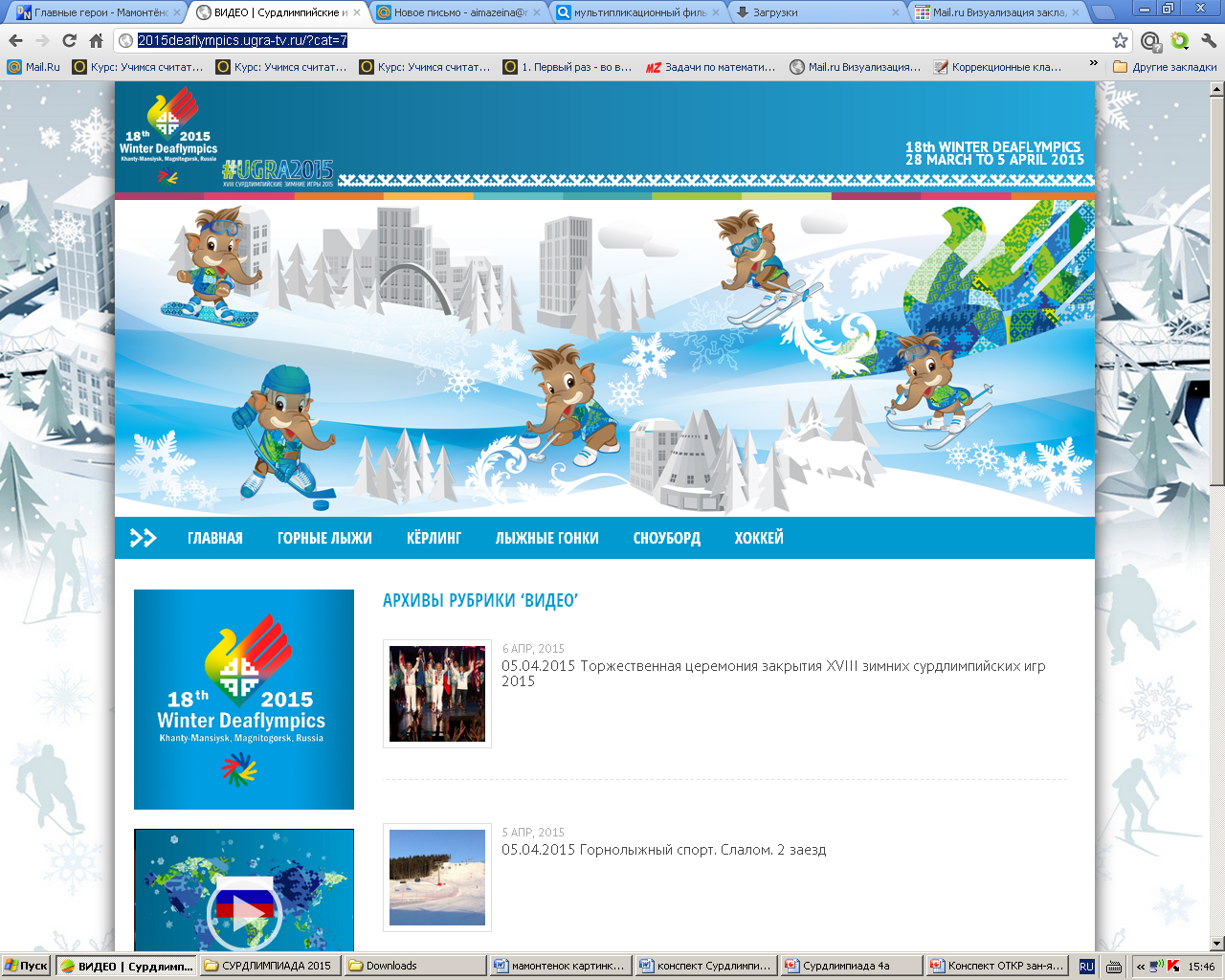 горные  лыжи, лыжные гонки, 
 кёрлинг,  сноуборд,  хоккей
ВИДЫ СПОРТА 
Проверьте  знаки
ВИДЫ СПОРТА 
Проверьте  знаки
ВИДЫ СПОРТА 
Проверьте  знаки
Отдых – зарядка
БУДЬ  ЗДОРОВ!
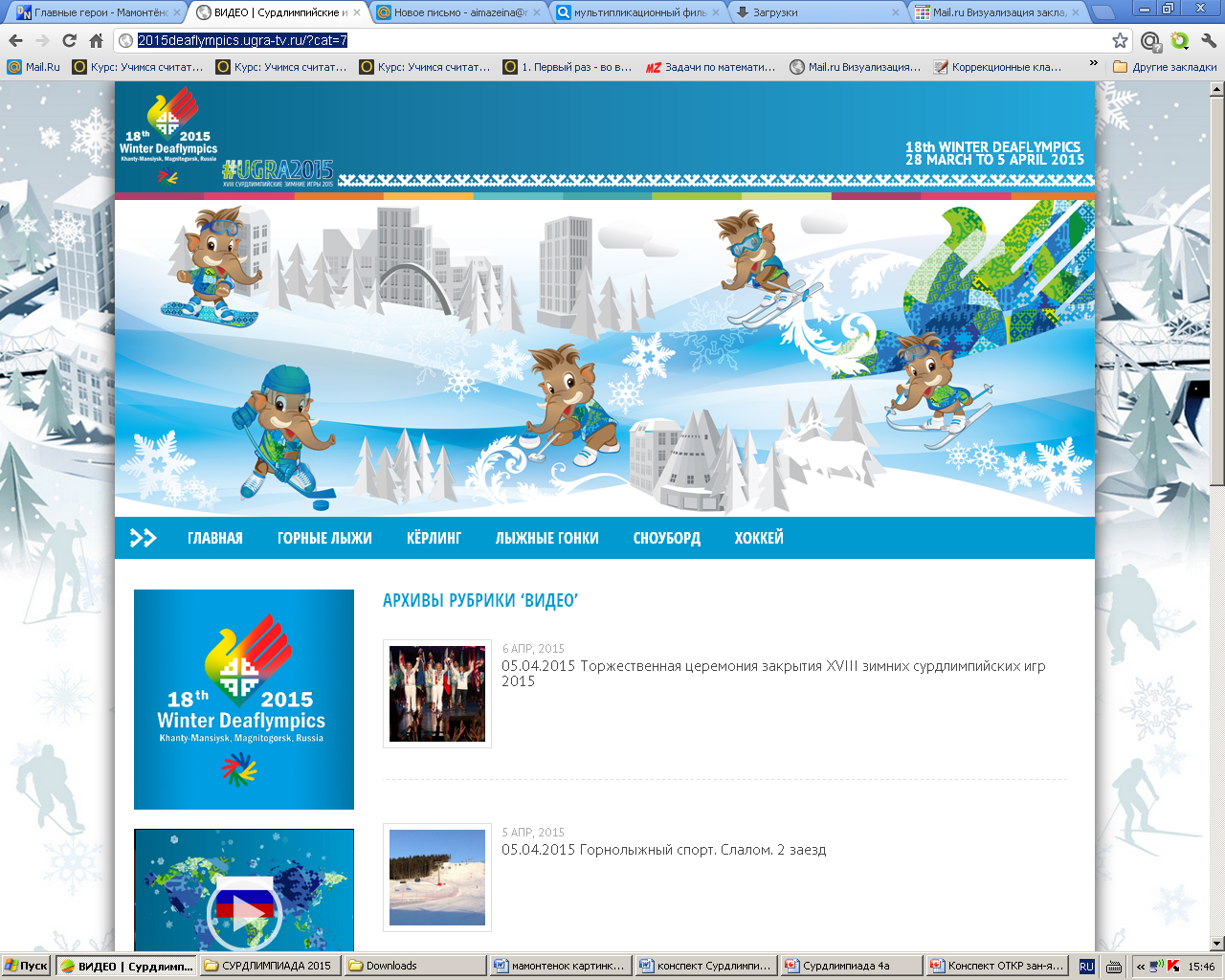 Покажи  движения спортсменов
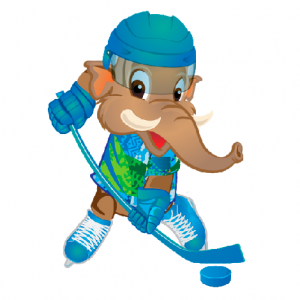 горные  лыжи, лыжные гонки, 
 кёрлинг,  сноуборд,  хоккей
Покажи  движения спортсменов
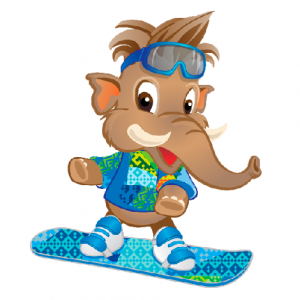 горные  лыжи, лыжные гонки, 
 кёрлинг,  сноуборд,  хоккей
Покажи  движения спортсменов
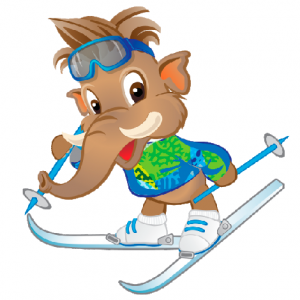 горные  лыжи, лыжные гонки, 
 кёрлинг,  сноуборд,  хоккей
Встаньте. Покажите  движения спортсменов
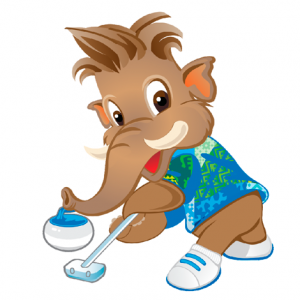 горные  лыжи, лыжные гонки, 
 кёрлинг,  сноуборд,  хоккей
Покажи  движения спортсменов
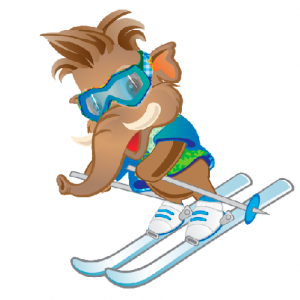 горные  лыжи, лыжные гонки, 
 кёрлинг,  сноуборд,  хоккей
Отдохнули?
….
Да, я отдохнул(а).
Как вы себя чувствуете?
ХОРОШО. // Я чу(в)ствую себя хорошо!
Вы  хотите  быть  похожими на  спортсменов?
Да! // Мы хотим быть такими же.
Какие спортсмены?
здоровые, сильные,  дружные, смелые,  умные
работящие, лучшие, быстрые, ловкие, терпеливые, добрые
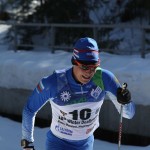 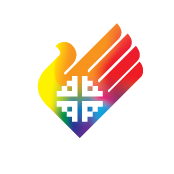 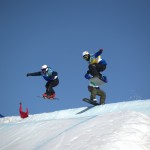 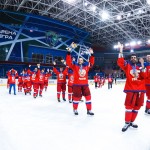 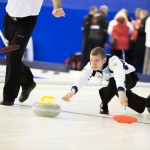 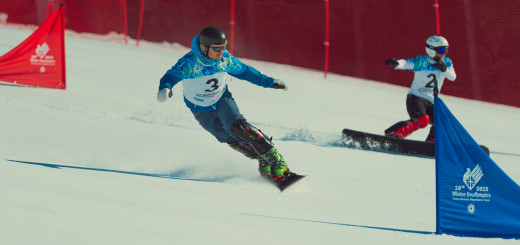 http://surdoserver.ru/#!surdo:word:govorit
Какие спортсмены?
здоровые, сильные,  дружные, смелые,  умные
работящие, лучшие, быстрые, ловкие, терпеливые, добрые
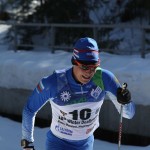 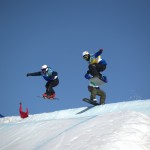 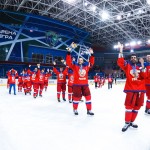 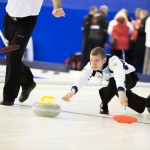 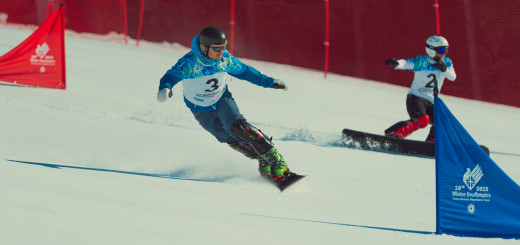 http://surdoserver.ru/#!surdo:word:govorit
Какими  вы хотите  быть?
….
Я хочу быть сильным и здоровым!
Я  хочу быть умным и  здоровым!
Я хочу быть быстрой и ловкой!
Какой спорт тебе понравился?
….
Мне  понравился  ……..
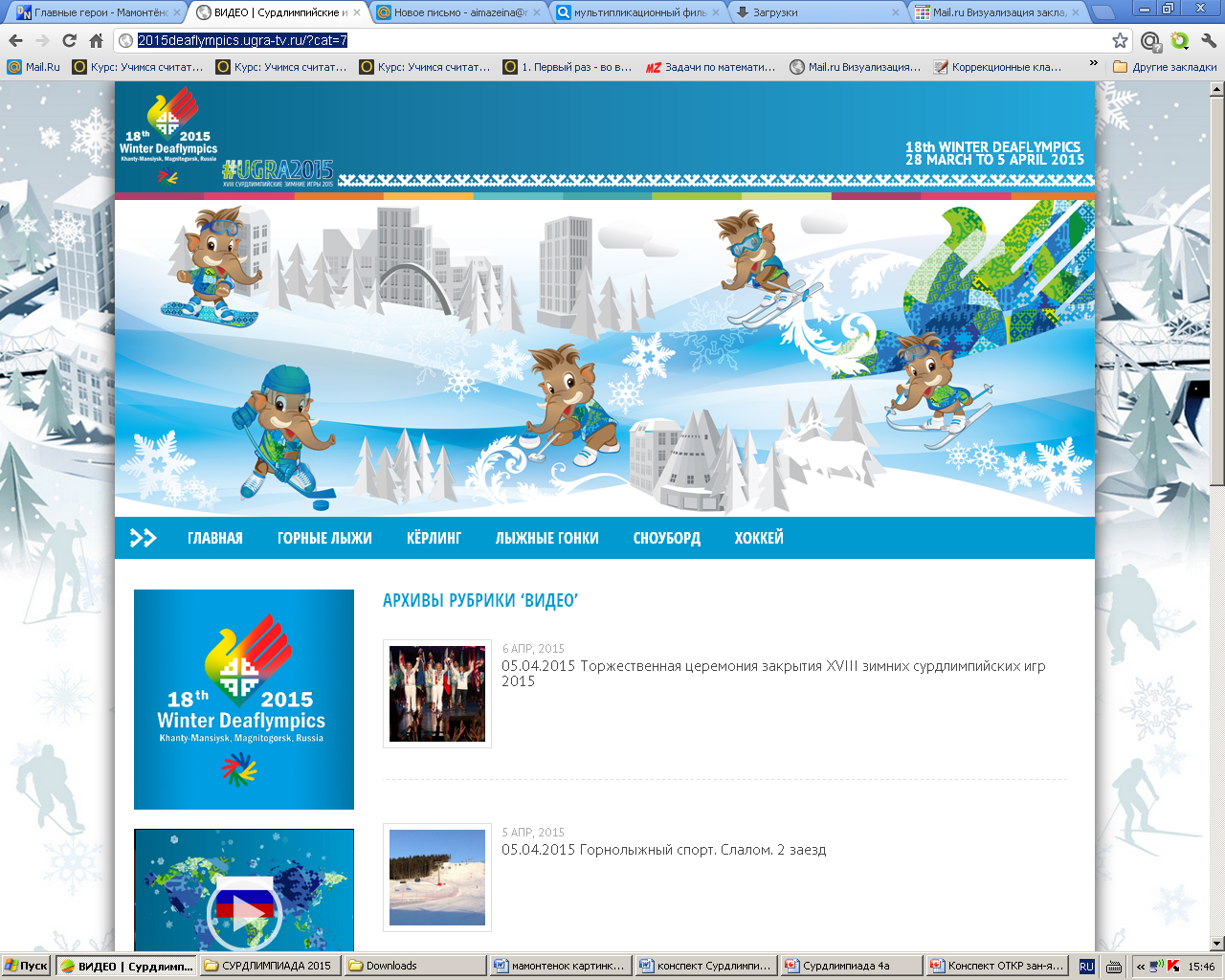 Какому  спорту ты хочешь научиться?
….
кёрлингу
хоккею
сноуборду
горным  лыжам
лыжным  гонкам
Я  хочу научиться ……..
Каким  спортом ты хочешь заниматься?
кёрлингом
хоккеем
сноубордом
горными лыжами
лыжными гонками
….
Я  хочу заниматься ……..
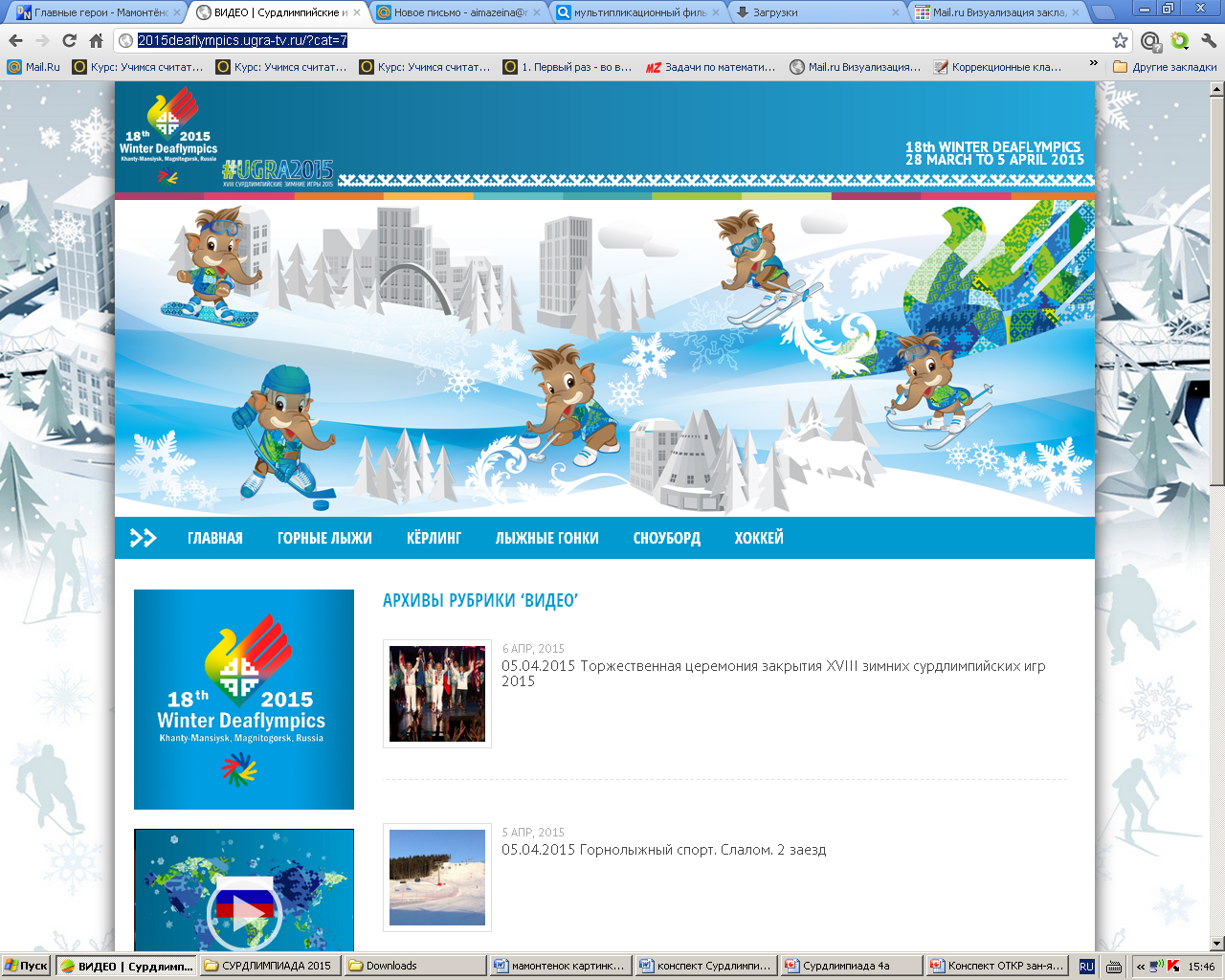 Зачем  тебе спорт?
….
Я  хочу заниматься спортом,
 чтобы быть здоровым!
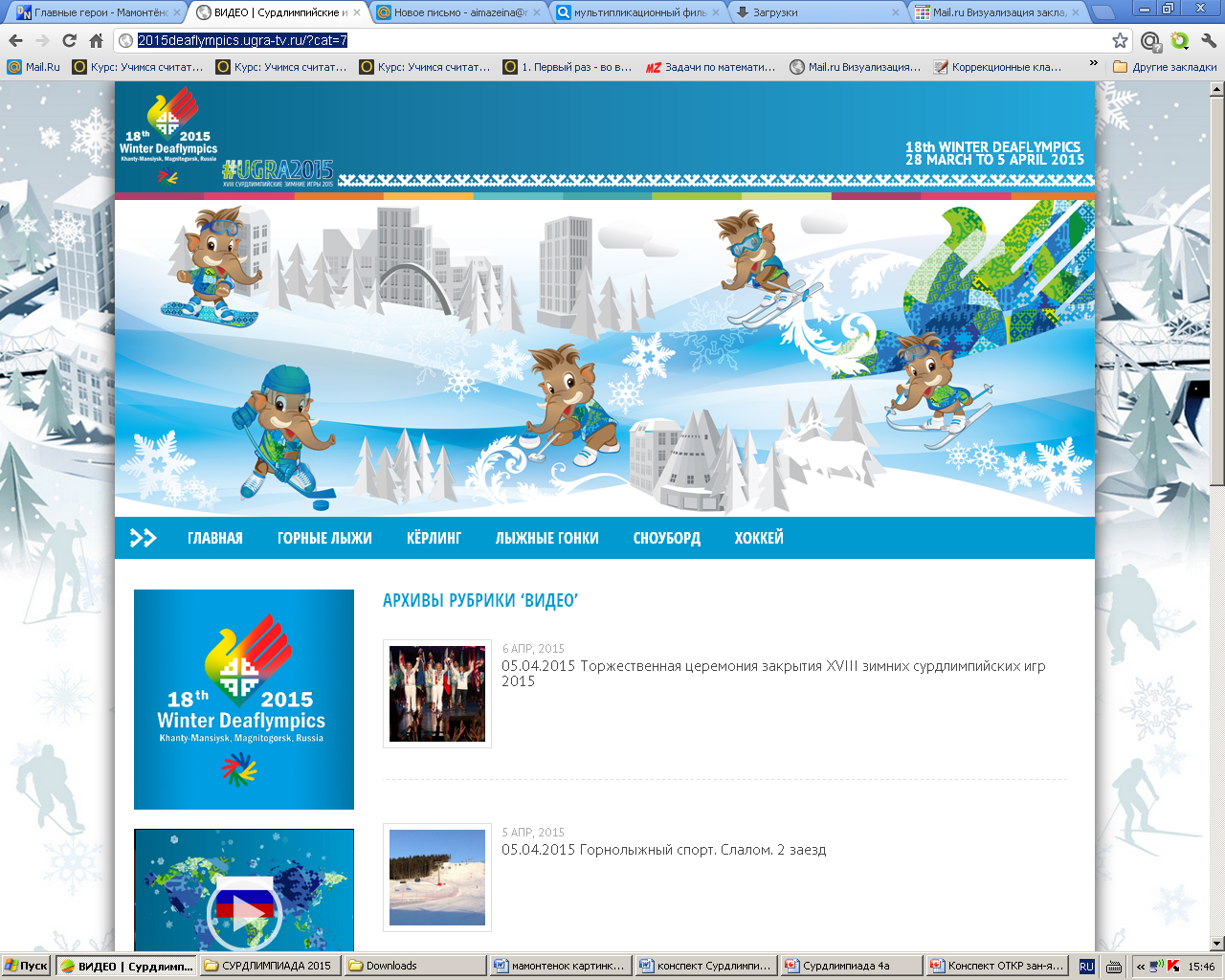 Урок  окончен!  Спасибо!
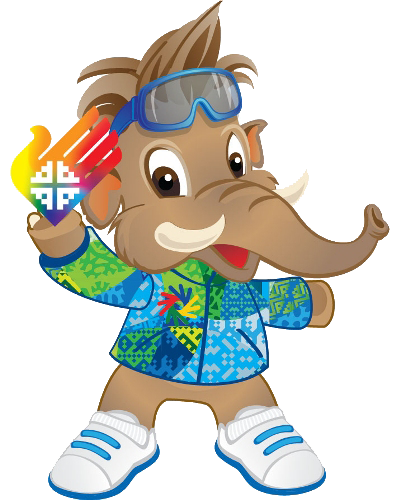 ВИДЫ СПОРТА и ИНВЕНТАРЬ
Соедините линиями
ВИД  СПОРТА 
ГОРНОЛЫЖНЫЙ
КЁРЛИНГ
ЛЫЖНЫЙ  СПОРТ
ХОККЕЙ
СНОУБОРДИНГ
ИНВЕНТАРЬ
- КАМЕНЬ ГРАНИТНЫЙ
- ГОРНЫЕ ЛЫЖИ
СНОУБОРД – ДОСКА
  БЕГОВЫЕ ЛЫЖИ
 КЛЮШКА, ШАЙБА
Сколько медалей выиграли наши спортсмены?
Сурдлимпийские игры
Медальный зачёт
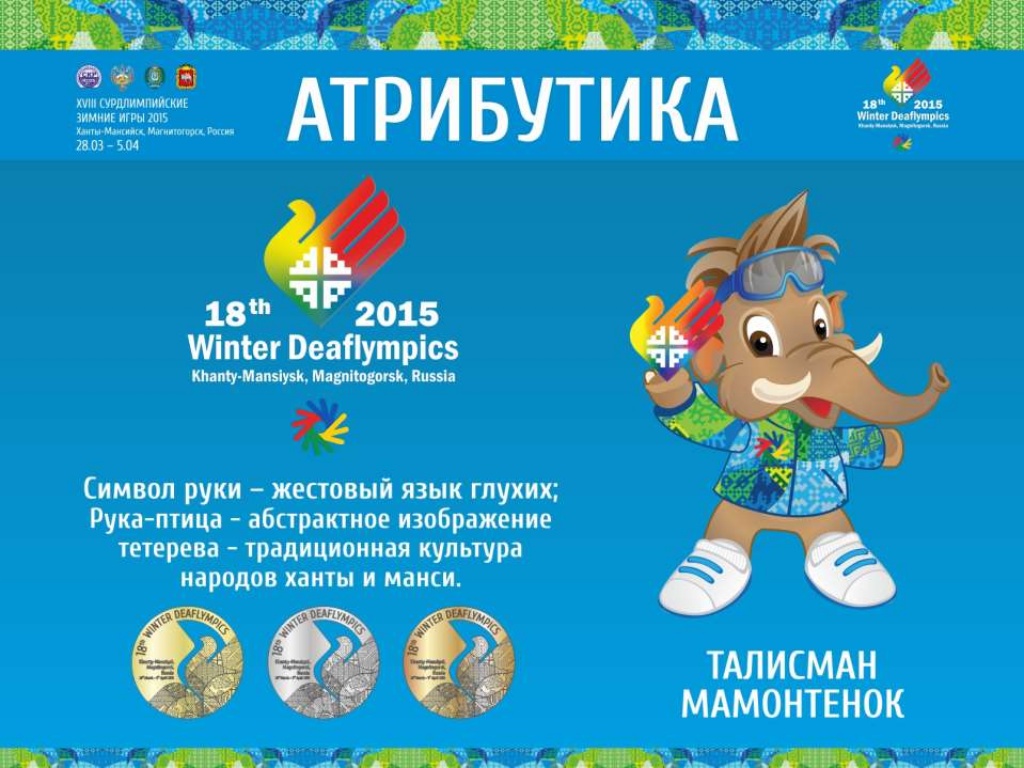 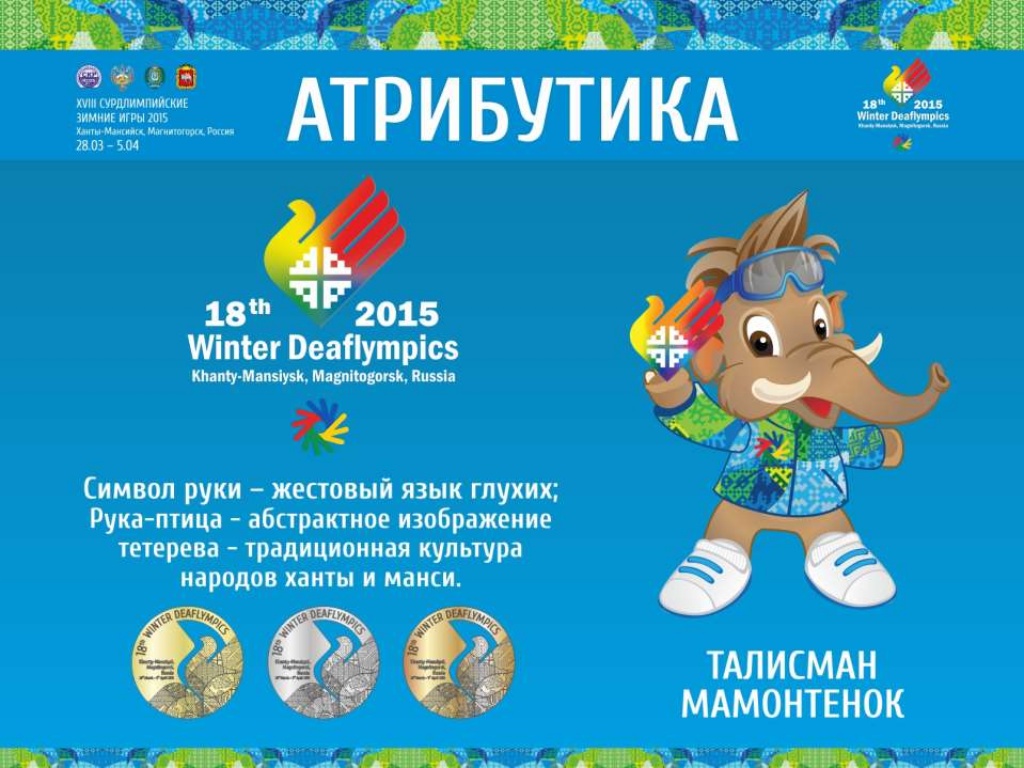 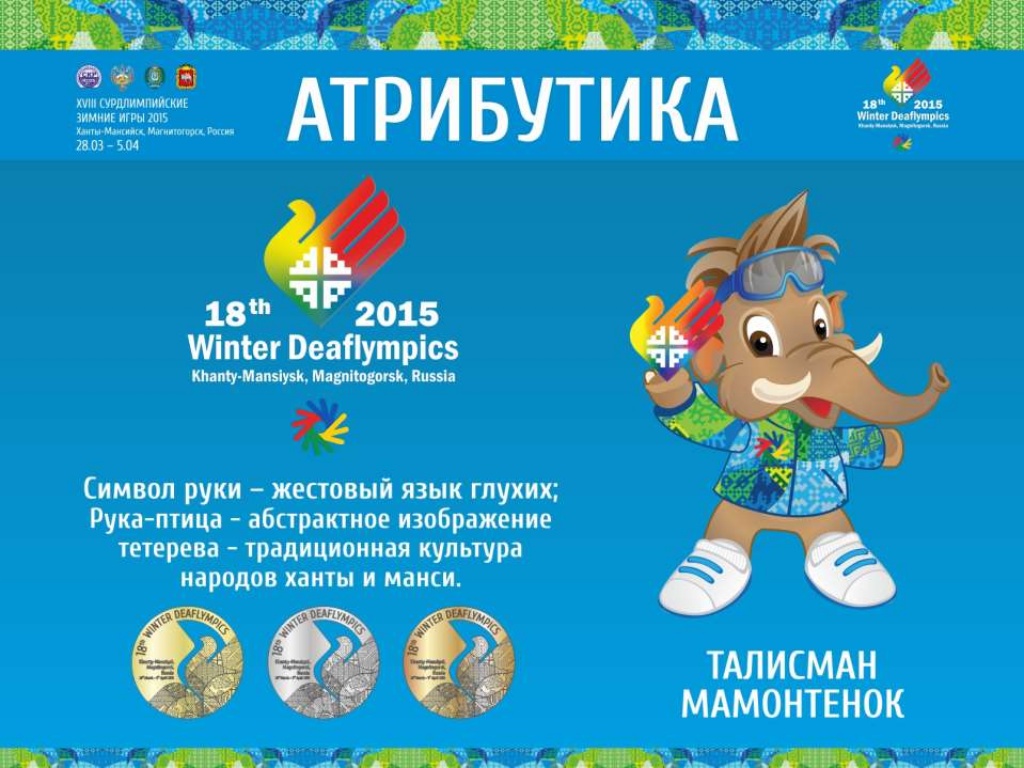 КАКАЯ  ПТИЦА  НА  МЕДАЛЯХ?
МЕДАЛИ   СУРДЛИМПИАДЫ.
Какого они цвета?
СЕРЕБРЯНАЯ 
МЕДАЛЬ
ЗОЛОТАЯ 
МЕДАЛЬ
БРОНЗОВАЯ 
МЕДАЛЬ
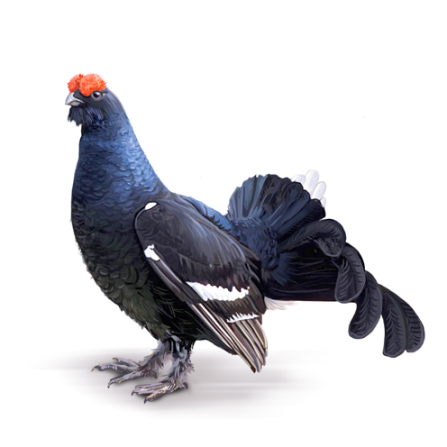 ТЕТЕРЕВ
Ресурсы занятия
Презентация, методические рекомендации и видеоролики  к урокам можно скачать на сайте  http://ugra2015.com/ru/urok/   в разделе "Сурдлимпийский урок".
   http://ugra2015.com/ru/talismany-igr/  талисман сурдлимпийских игр
Сурдлимпийские уроки http://www.ugra-tv.ru/news/society/i_v_bolshikh_gorodakh_i_v_malenkikh_poselkakh_segodnya_proshli_surdlimpiyskie_uroki_dlya_shkolnikov/
Шаблон презентации http://ugra2015.com/ru/prezentatsiya/